Unit 4  Did You Have a Nice Trip?
Lesson 24  A Gift for Little Zeke
WWW.PPT818.COM
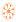 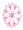 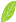 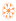 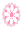 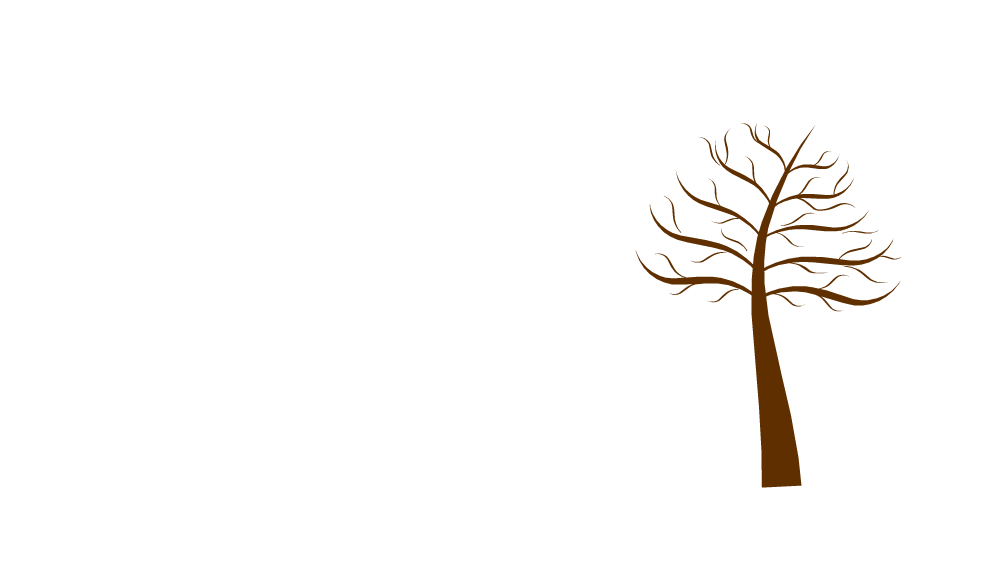 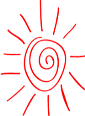 Warming up
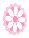 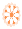 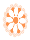 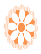 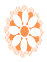 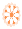 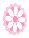 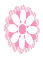 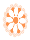 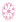 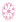 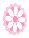 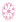 Would you like to give gifts to your friends on their birthdays?
What do you want to give them?
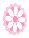 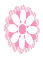 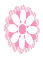 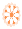 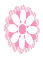 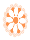 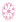 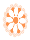 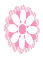 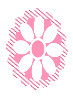 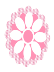 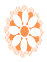 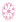 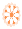 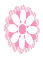 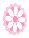 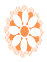 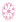 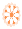 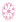 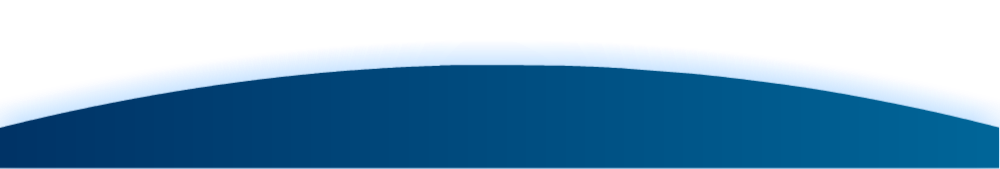 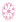 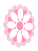 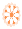 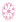 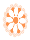 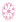 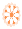 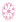 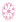 Listen to the tape-recorder
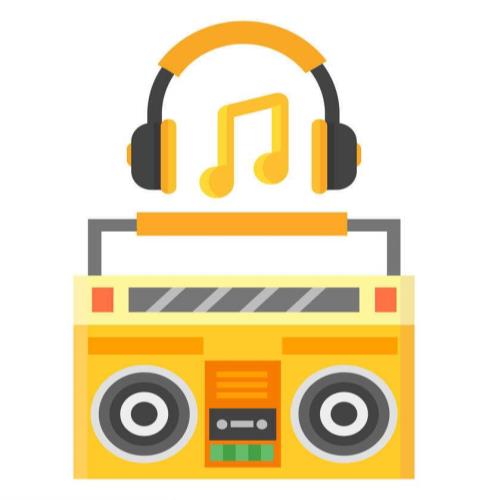 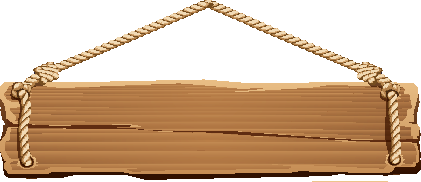 Leading in
歌 谣
Do you have an animal friend?
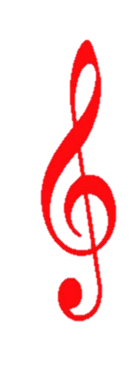 Where does he live?
What does he like to have?
Presentation
Questions:
Where does Little Zeke live?
Little Zeke lives in Emma’s desk.
What gift does Mrs. Jones give to Emma?
A red ball.
What gift does Mrs. Jones give to Little Zeke?
A little bed.
听录音，做练习。
What does Little Zeke get from Mrs. Jones?

How does he feel?
(He gets…from…and he feels…)
Consolidation and extension
Complete the following chart
You can use the following sentences:
Who sent you a gift on your birthday?
…did.
What did he sent you?
He sent me…
How did you feel about it?
I felt…
Summing up
重点句型：
live in…
have…for
play with…
短 语
talk to…
time for…
搭 配
动词短语：
write on
go to
go on
Evaluation
Homework
用英语介绍自己受到朋友家人送给你的礼物。
总结本课常用句式。
Thank you!